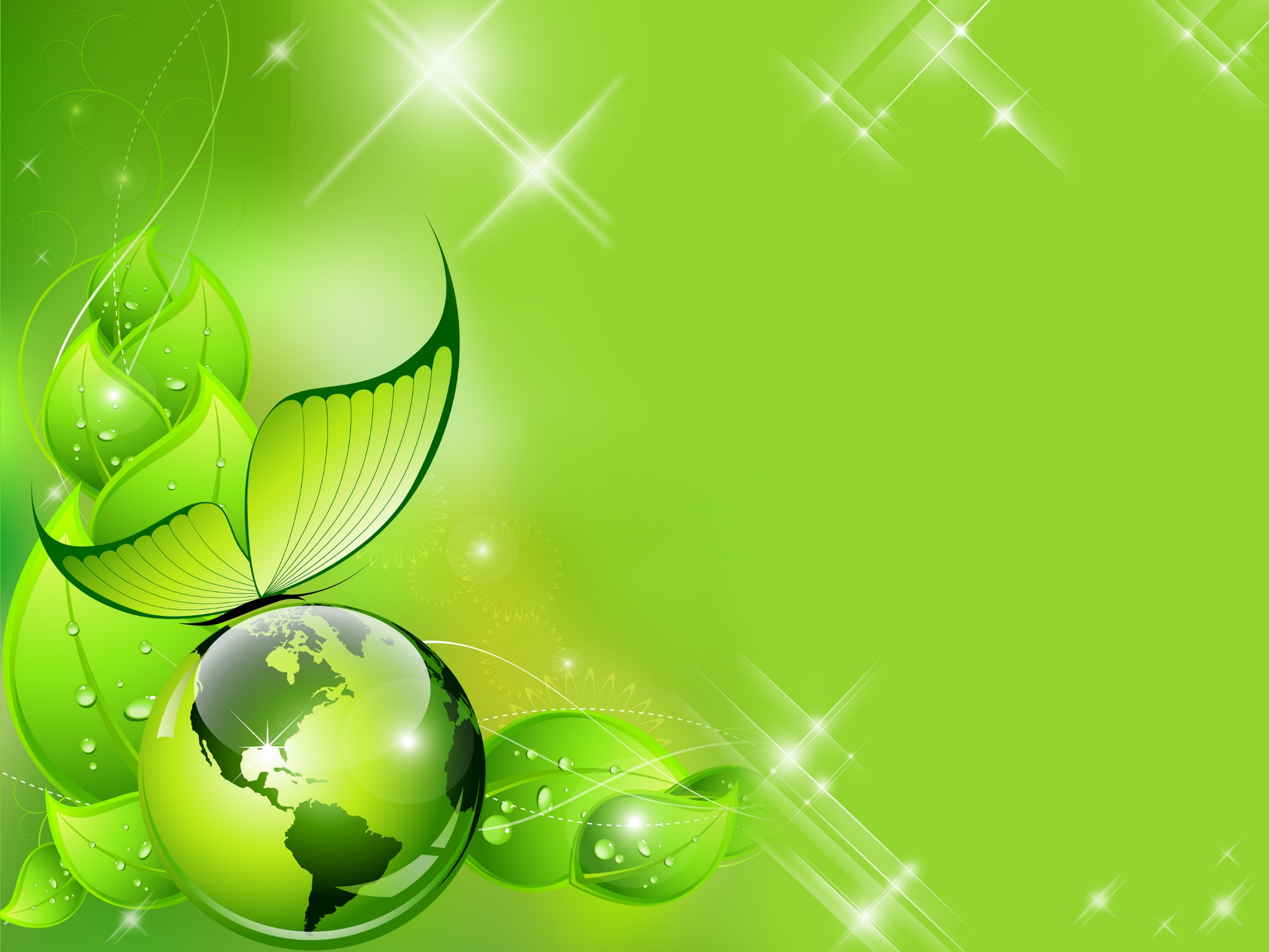 «Утренние лучики» сказка К. Ушинского  (в сокращении).
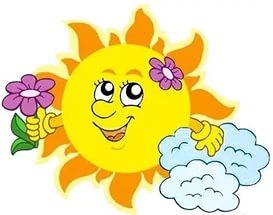 Вышло на небо яркое солнышко и стало рассылать повсюду свои золотые лучи — будить землю.
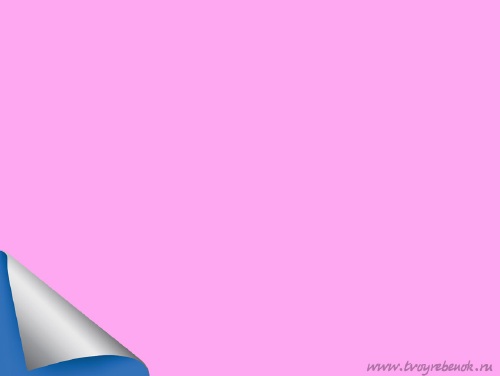 Первый луч полетел и попал на жаворонка. Встрепенулся жаворонок, выпорхнул из гнездышка и запел свою серебряную песенку.
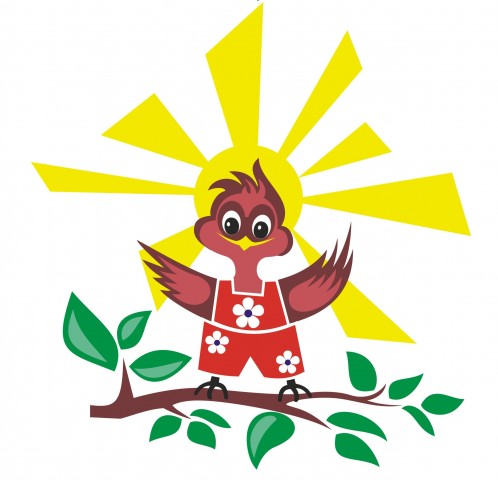 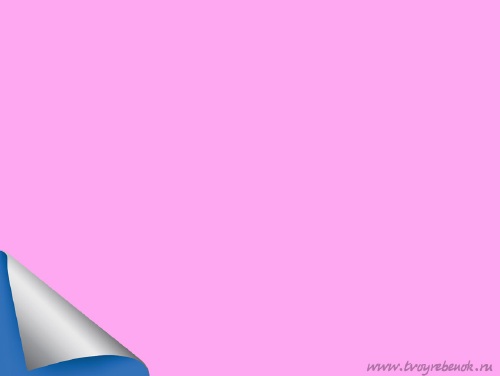 Второй луч попал на зайчика. Передернул ушами зайчик и весело зап­рыгал по росистому лугу.
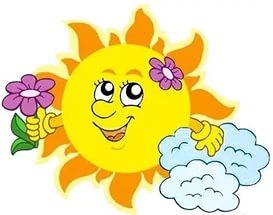 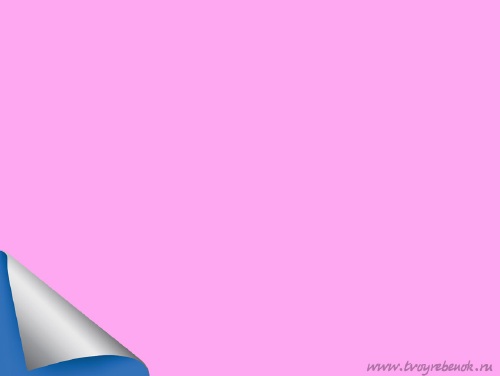 Третий луч попал в курятник. Петух захлопал крыльями и запел : «Ку-ка-ре-ку!»
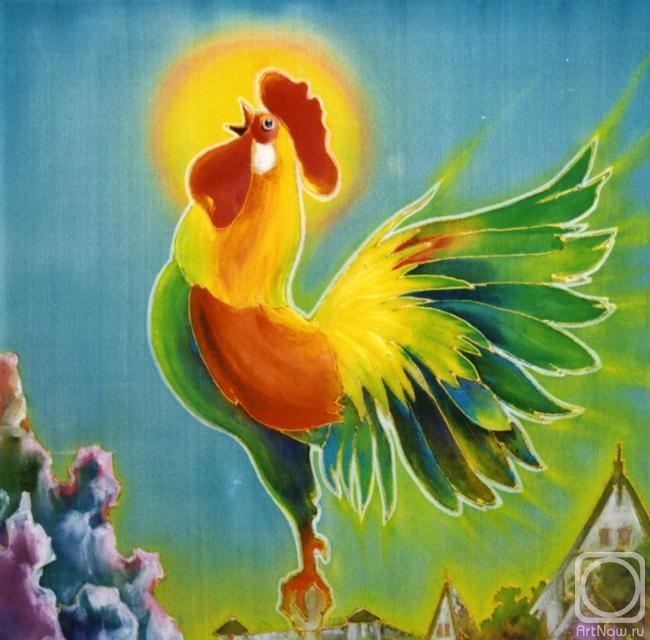 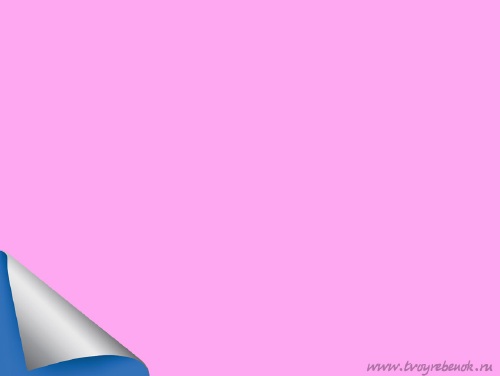 Четвертый луч попал в улей. Выползла из улья пчелка, расправила крылья и полетела собирать медок с душистых цветов.
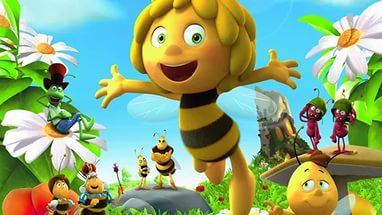 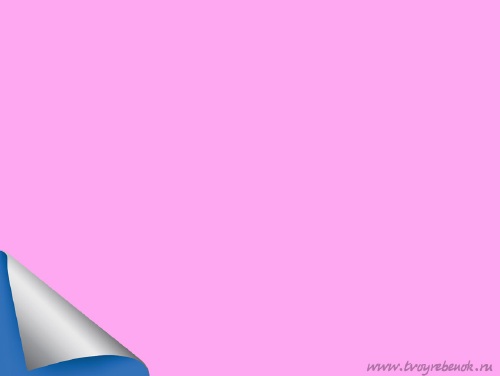 Пятый луч попал в комнату к маленькому лентяю : светит ему прямо в глаза, а он повернулся на другой бок и опять заснул.
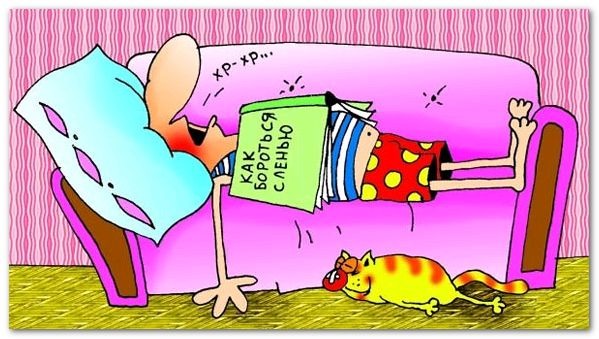 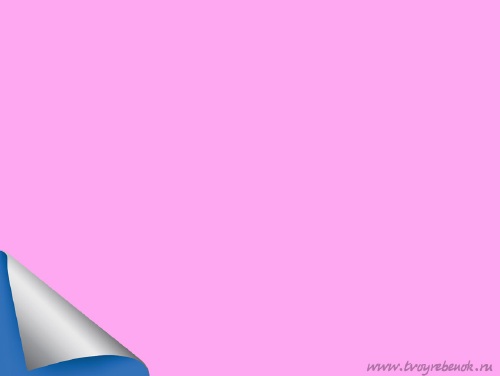 Будило солнышко лентяя, будило, так и не разбудило . Пошло солнышко дальше всех будить!